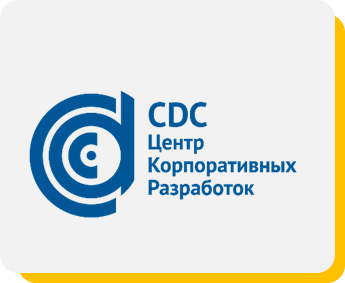 Разработка и эксплуатация корпоративных мобильных решений как сервис
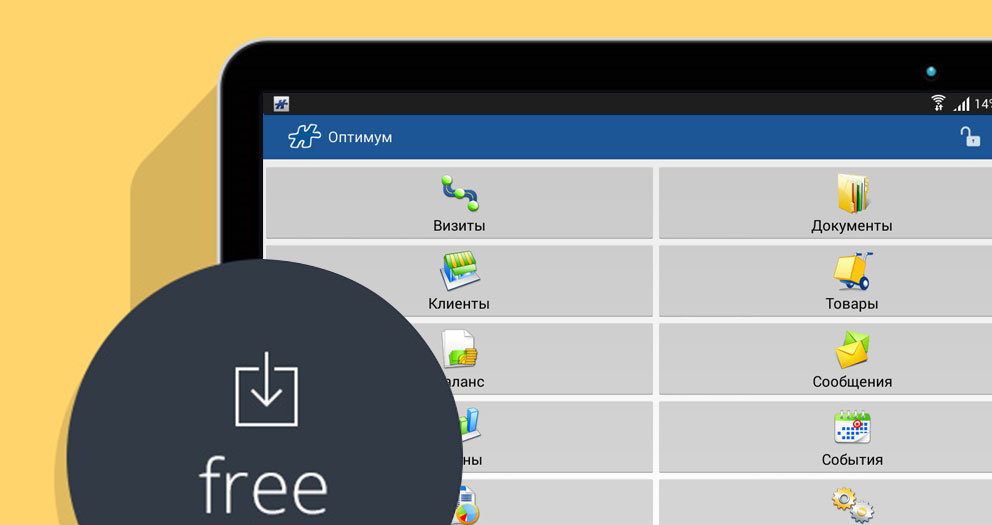 Аз-зари Хусейн Мухамедович 
Президент / Председатель Совета Директоров ГК CDC
для компании
Russian Information Service Summit 2015

Москва, 24 ноября 2015 г.
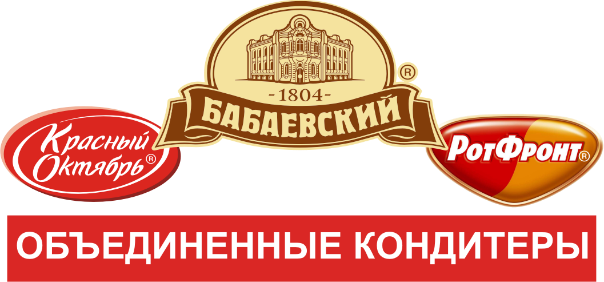 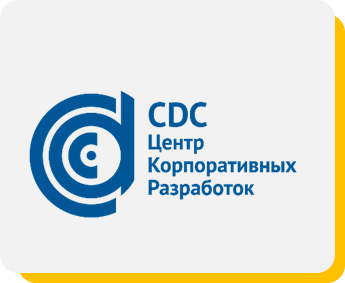 SDK ОПТИМУМ
- это программный инструмент, позволяющий разрабатывать мобильные бизнес-приложения любого уровня сложности под различные задачи.
С помощью различных бизнес-приложений становится возможным оптимизировать любые бизнес-процессы компании, тем самым повысив их эффективность.
Создание собственных 
приложений
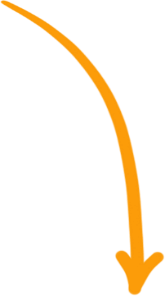 Возможность приобретения 
готовых решений
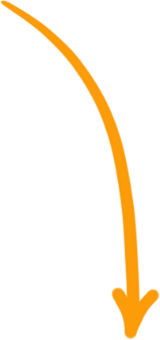 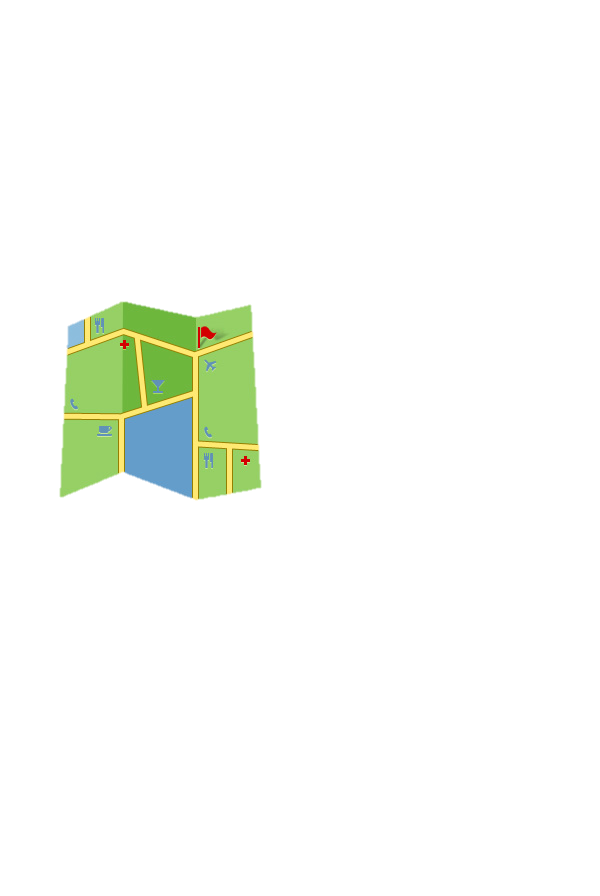 Маршрутизация и мониторинг сотрудников и автомобилей
Собственные разработки
Готовые приложения
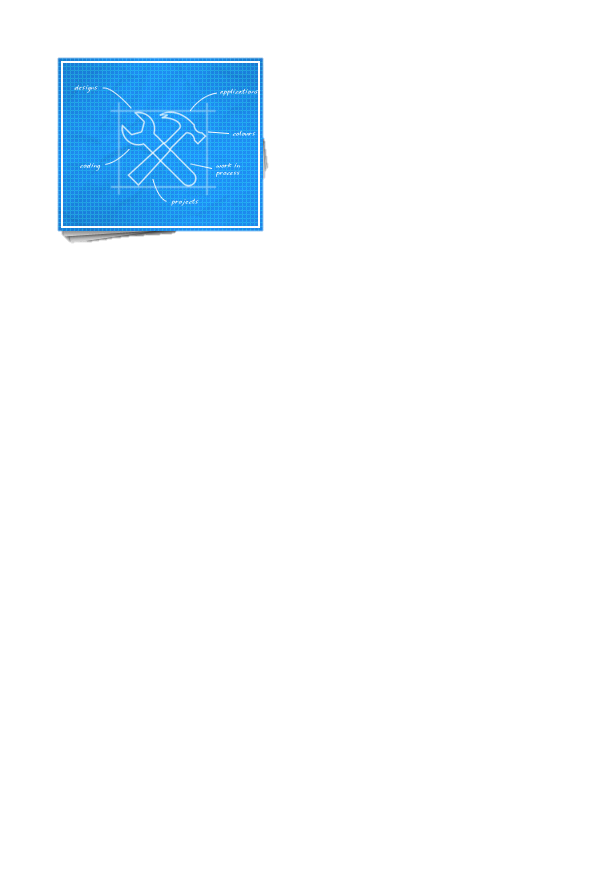 Эффективное управление
техническим обслуживанием оборудования
 и сервисом
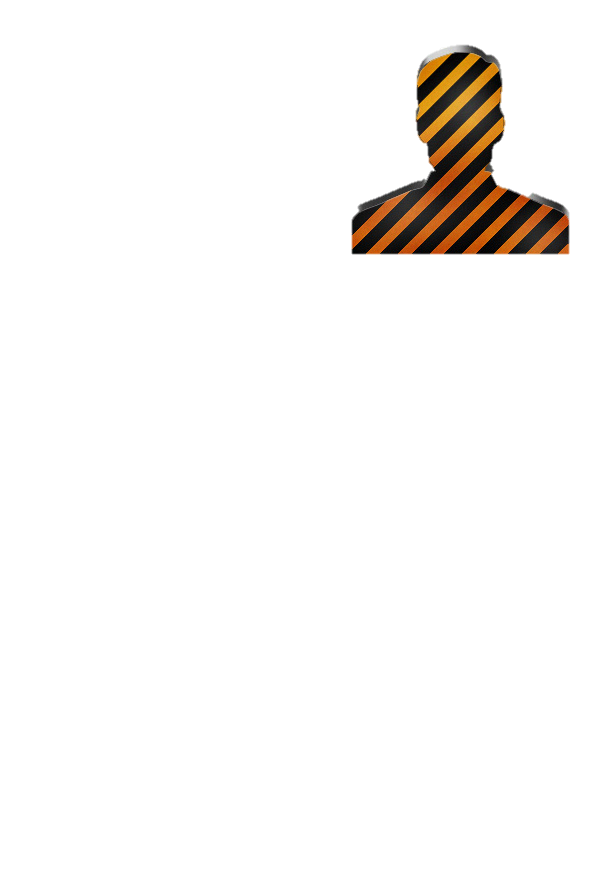 Оптимальное
решение для работы вне офиса
SDK ОПТИМУМ
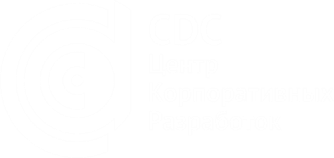 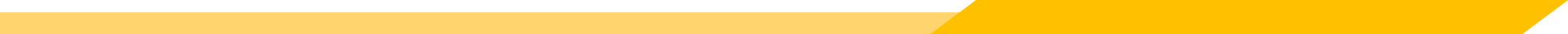 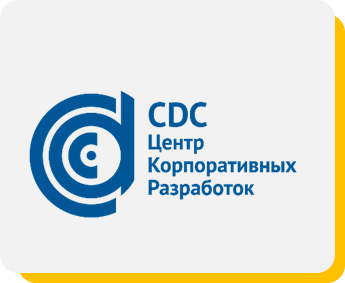 Архитектурное решение №1
Мобильный сотрудник
Предприятие
Разработчик
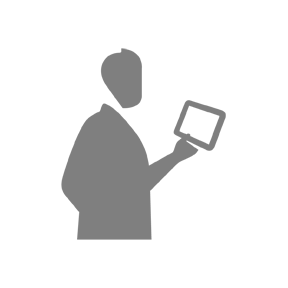 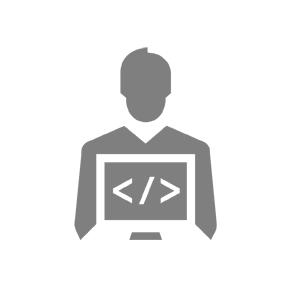 КИС
Корпоративное облако
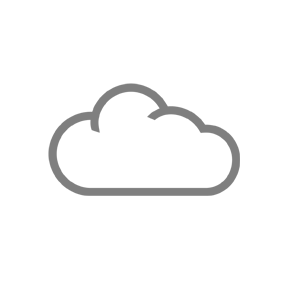 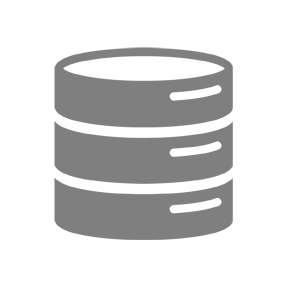 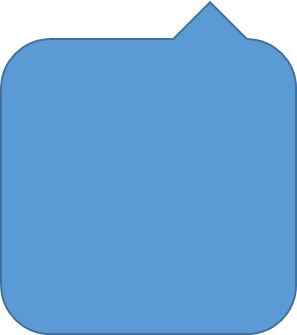 Потребитель
Разработка;
Тех. поддержка (Соглашение о качестве предоставляемых услуг, SLA);
Развитие.
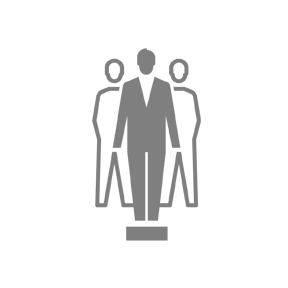 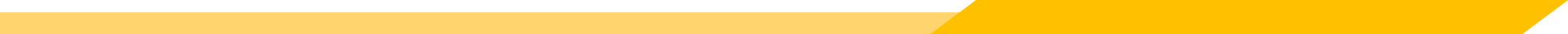 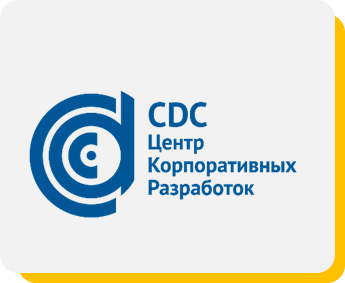 Архитектурное решение №2
Мобильный сотрудник
Разработчик / 
Провайдер мобильных Решений 
(оператор)
Дата центр провайдера
Предприятие
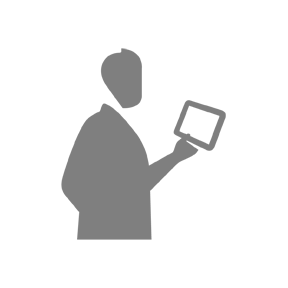 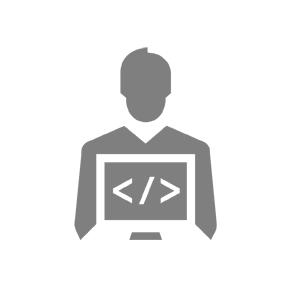 Публичное облако
КИС
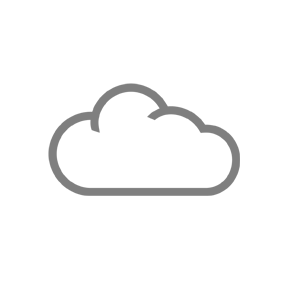 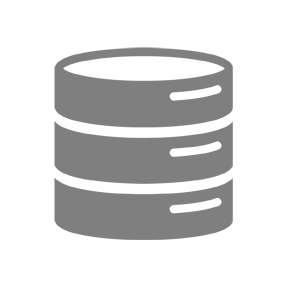 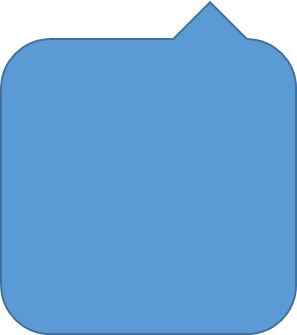 Разработка;
Тех. поддержка (Соглашение о качестве предоставляемых услуг, SLA);
Развитие;
Хостинг в дата центре.
Потребитель
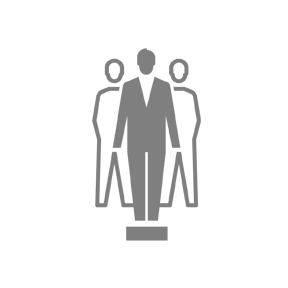 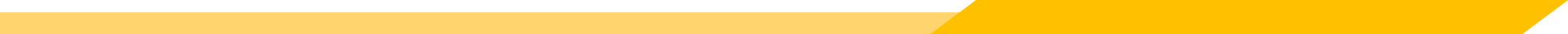 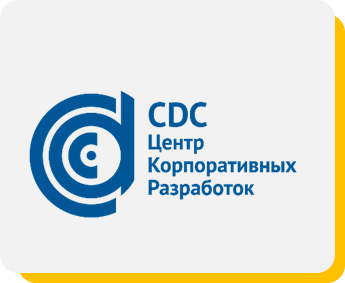 Архитектурное решение № 3
Предприятие
Генерация первичных данных, необходимых для оказания сервисов В2В и В2С по продаже / доставке товаров и услуг
КИС
Провайдер процесса
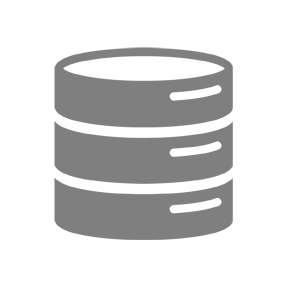 Логистическая или сервисная 
компания
Мобильный 
сотрудник
Корпоративное
облако
Потребитель
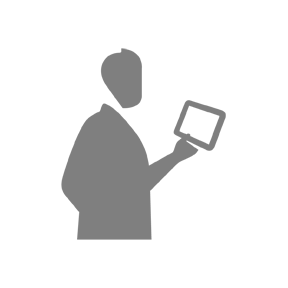 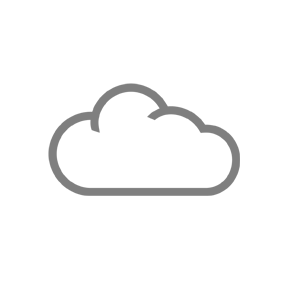 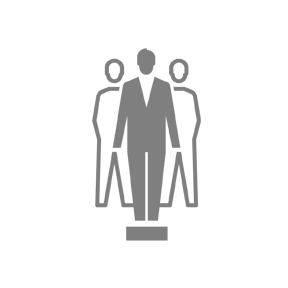 Провайдер 
мобильного решения
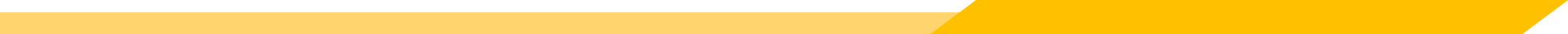 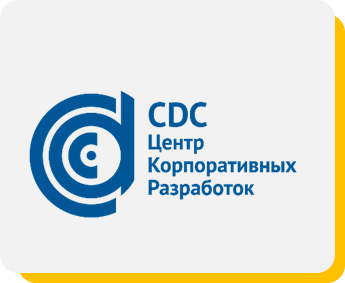 Архитектурное решение № 4
Предприятие
Генерация первичных данных, необходимых для оказания сервисов В2В и В2С по продаже / доставке товаров и услуг
КИС
Провайдер процесса
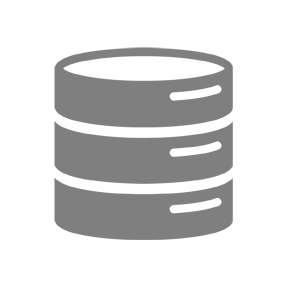 Логистическая или сервисная 
компания
Мобильный 
сотрудник
Дата центр 
провайдера
Потребитель
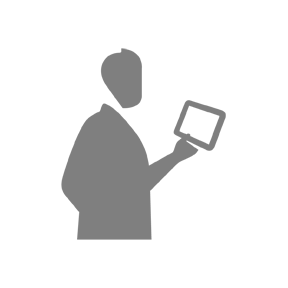 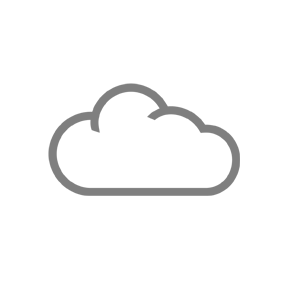 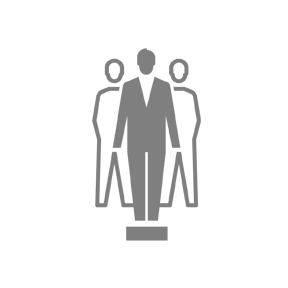 Провайдер 
мобильного решения
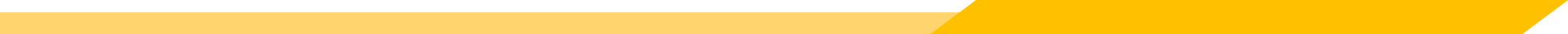 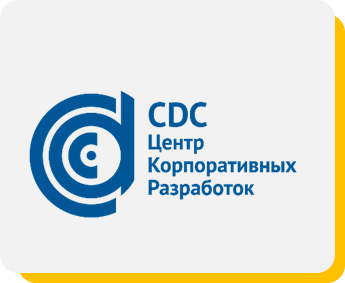 Преимущества архитектурного решения № 1
Предприятие
Разработчик
Корпоративное 
облако
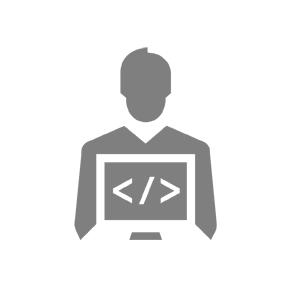 КИС
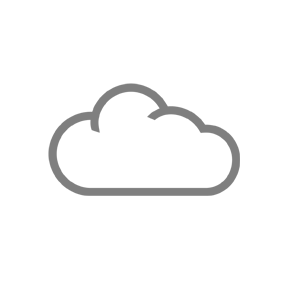 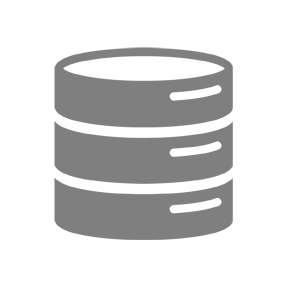 Разработка;
Тех. поддержка (Соглашение о качестве предоставляемых услуг, SLA);
Развитие.
Потребитель
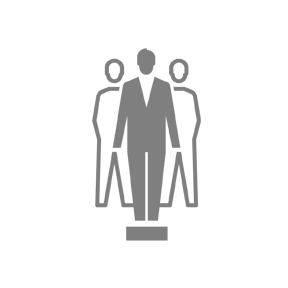 Мобильный сотрудник
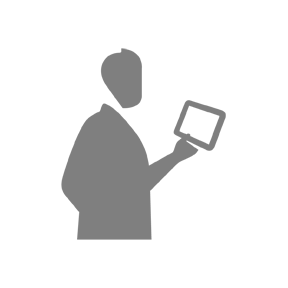 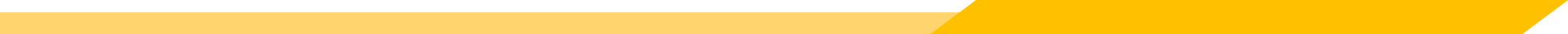 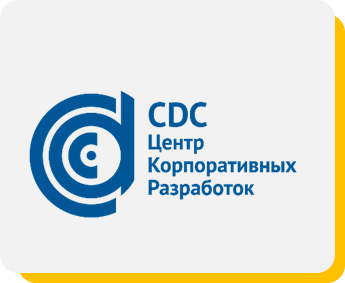 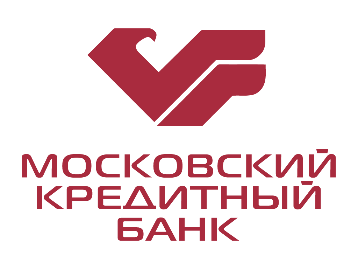 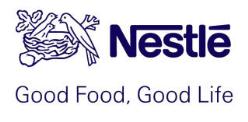 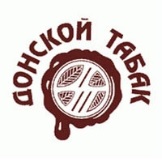 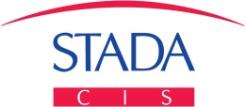 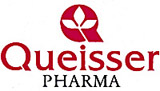 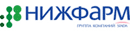 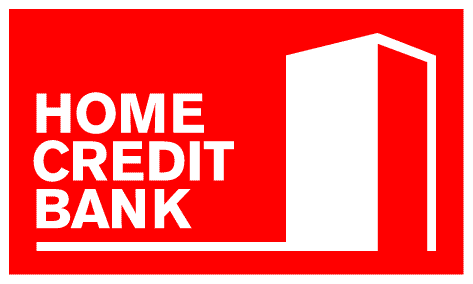 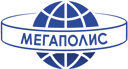 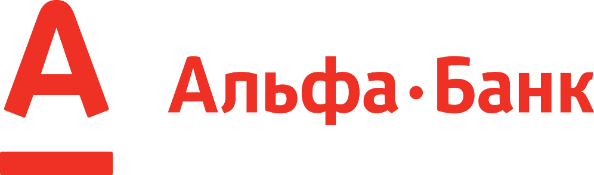 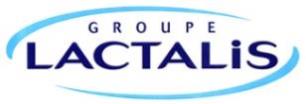 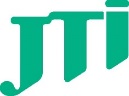 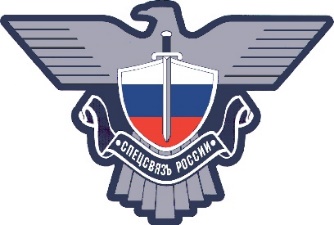 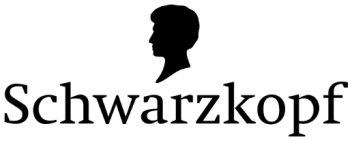 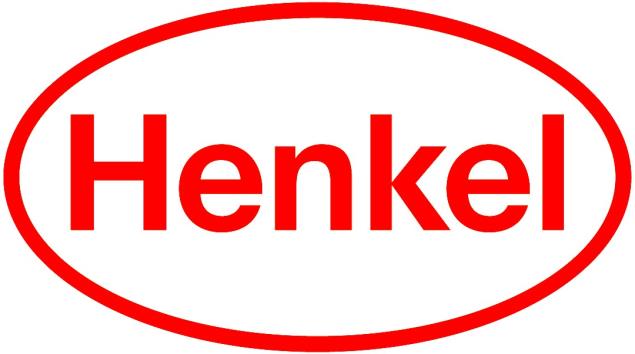 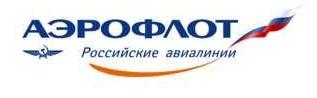 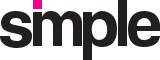 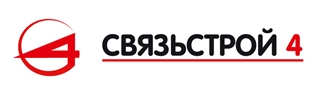 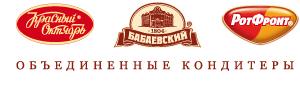 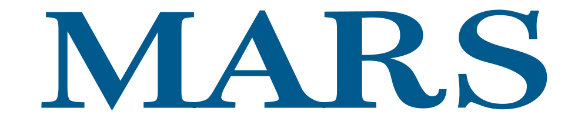 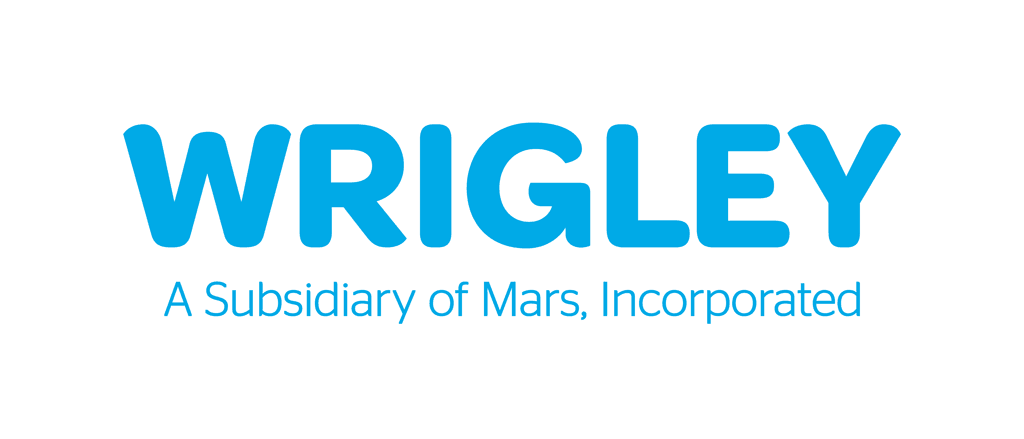 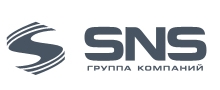 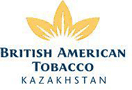 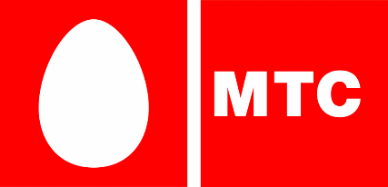 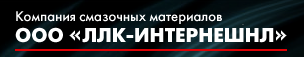 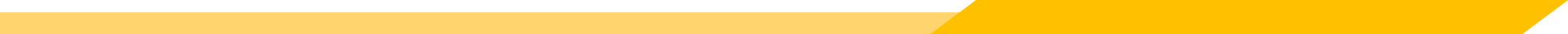 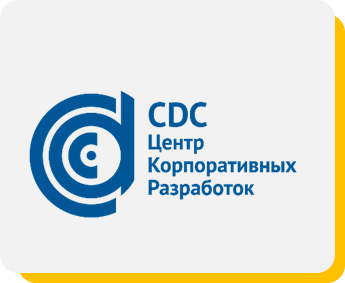 Проекты
Территориально-распределенный проект - вся территория России
Автоматизация важнейших для компании бизнес-процессов

Более 200 дистрибьюторских площадок 
Более 5 200 мобильных рабочих мест (планируется увеличение до 6000 до конца 2015 года)
Более 600 рабочих мест супервайзеров
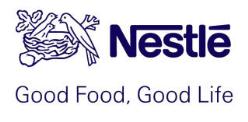 Управление распределенной организационной структурой, оперативный доступ к информации по работе ЭКТ и ТПОП по продукции Производителя
Удаленное управление мобильными сотрудниками из единого центра: «торговля с колес», сбор заказов, управление стандартами дистрибуции и ассортиментной политикой, управление трейдмаркетингом, управление качеством отношений с корпоративными клиентами.
Полученный эффект: рост продаж Nestle в РФ на 25% при одновременном снижении издержек на дистрибуцию минимум на 7%.
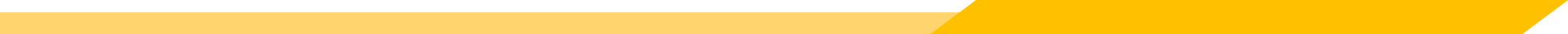 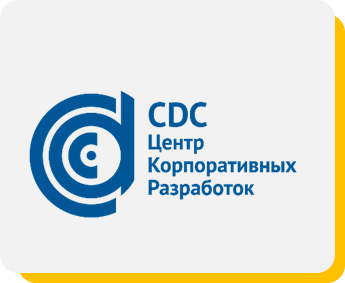 Проекты
Территориально-распределенный проект, автоматизирована дистрибьюторская сеть двух направлений (Чистящие и моющие средства, Косметика) на территории всей России и Белоруссии
Более 140 дистрибьюторских площадок 
Более 900 мобильных рабочих мест
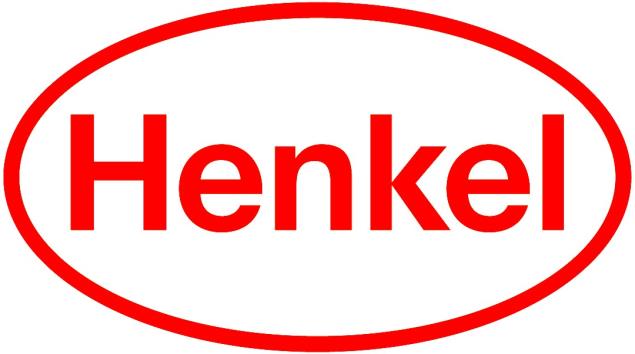 Оптимизация процессов с точки зрения увеличения объемов продаж
Управление Дистрибуторами
Постановка, анализ и планирование целей продаж, управление акциями
Сбор и обработка аналитической информации о рынке
Сбор и обработка данных о реализации продукции Заказчика по первичным продажам (Sell In), по отгрузкам продукции в торговые точки со склада Дистрибутора или из Распределительного центра (Sell Throught).
Полученная эффективность: увеличение доли рынка в нескольких сегментах на 4-6%  при одновременном увеличении маржинальности (прибыли) на 3-5% (!!!)
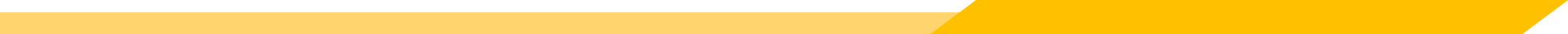 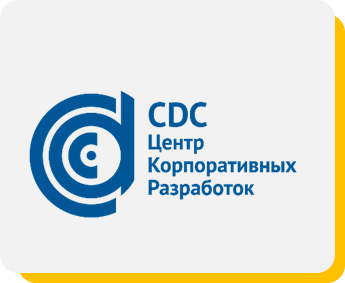 Проекты
Автоматизация работы фельдъегерей и построение оптимальных маршрутов доставки
Построение маршрутов с учетом «пробок» (Яндекс.Карты)
Добавление новых заявок уже в процессе работы фельдъегеря

Подтвержденная эффективность уже через 2 месяца:
 
В среднем на 20% сократилось время выполнения маршрута, при этом минимум на 10% увеличилось количество точек на маршруте. Полное выполнение маршрута водителем (100%).
 
Минимум на 10% сократился ежедневный пробег ТС за счет оптимальности маршрутов и группировки точек посещения.
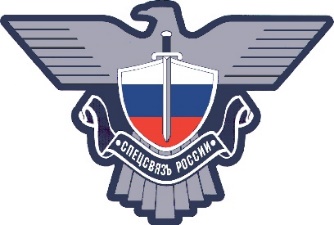 Федеральное Государственное унитарное предприятие 
«Главный центр специальной связи»
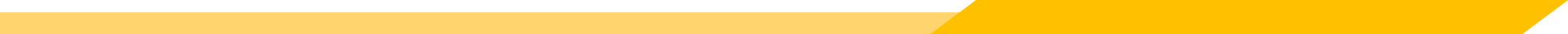 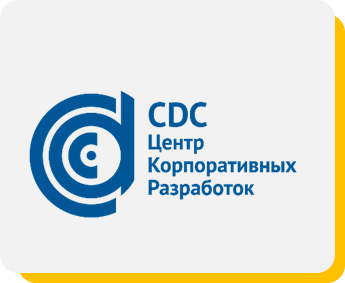 Проекты
Трест «Связьстрой-4» - крупнейшее в Поволжье предприятие по строительству средств современной коммуникации и горизонтального направленного бурения (ГНБ).
Автоматизация работы ремонтных и аварийных бригад 13-ти участков эксплуатации сооружений связи (УЭСС) по всей России от нижегородской области до Тюмени с помощью решений ОПТИМУМ ММС (Мобильный Мониторинг и Сервисы) и ОПТИМУМ ГИС (геоинформационная система).
Автоматизировано 30 мобильных рабочих мест.
Оперативное управление сотрудниками, получение актуальных и достоверных данных по перемещению мобильных сотрудников, статусам выполнения заявок, пр.;
Сокращение времени на ежедневное распределение заявок.
Планирование объемов выдачи дополнительных материалов;
Автоматическая выгрузка данных для итоговых отчетов.
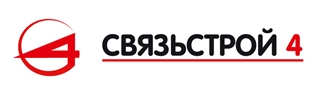 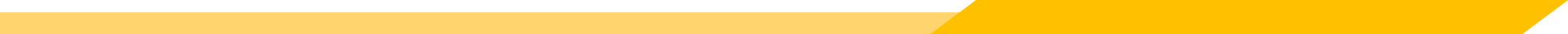 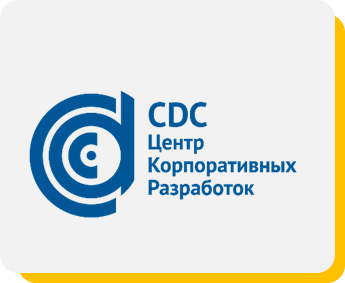 Проекты
Система внедрена в трех подразделениях ОАО «МТС»: в департаменте продаж услуг мобильной связи, в департаменте продаж услуг фиксированной связи на розничном рынке, а также в собственной рознице.  
Более 3000 только мобильных сотрудников ежедневно пользуются системой
Около 300 000 объектов обслуживания обрабатываются в Системе
Гибкое формирование сценариев анкетирования
Контроль выполнения плановых показателей полевого персонала;
Построение маршрутов мобильных сотрудников и контроль над их перемещением;
Отчетность, получение расширенной аналитики
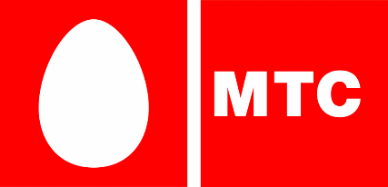 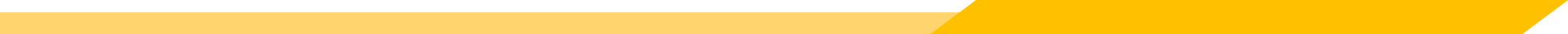 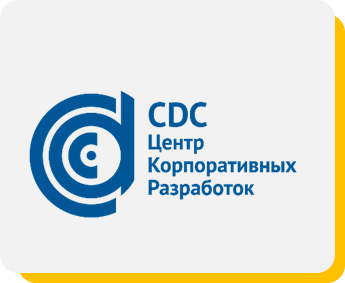 Проекты
Москва, Аэропорт Шереметьево
Оперативное управление наземной техникой и перронным персоналом в аэропорту Шереметьево
Уникальные технологические решения
Полный цикл управления процессами перронного обслуживания самолетов сотрудникам с момента посадки авиаборта, его приема, всех процессов подготовки к следующему рейсу и отправки его на взлетную полосу. 
Мониторинг местонахождения и перемещений сотрудников на перроне и служебных автотранспортных средств, эффективное использование рабочего времени сотрудников и ресурсов в терминале D.
Полученная эффективность: на 30% снижена нагрузка на радио-эфир, он-лайн управление и контроль ситуации на перроне, уменьшение сбоев расписания вылетов в терминале D на 10% (!!!).
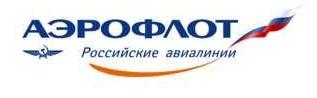 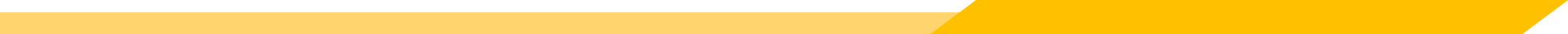 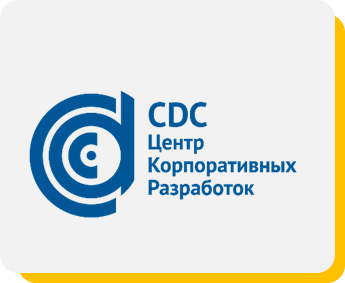 Каким образом работает платформа? Из каких блоков она состоит?
ОПТИМУМ SDK
1. Определение изменившихся данных (синхронизация данных с КИС);
2. Блок фильтрации и обработки данных из КИС (настройка и выборка какие какому работнику необходимы, предварительные расчеты)
3. «Управленческий» блок мобильного проекта (настройка расписаний, пользователей, объектов приема-передачи, групп синхронизации, направления потоков данных, настройки и обработки приоритетов и конфликтов (изменение одинаковых данных на КИС и мобильном устройстве);
4. Безопасность, аутентификация, логгирование деятельности мобильного персонала;
5. Блок определения необходимых (измененных, добавленных, удаленных) для передачи – приема с конкретного мобильного устройства данных;
6. Серверный блок установки связи и синхронизации данных с мобильными устройствами;
7. Мобильный блок установки связи и синхронизации данных с сервером;
8. Мобильный блок хранения и доступа к данным (база данных на мобильном устройстве);
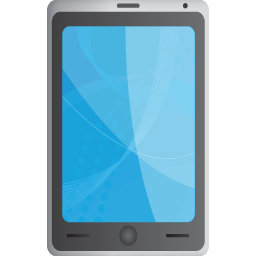 Мобильный блок
КИС
*Реализация бизнес-логики, включая интерфейс мобильного приложения
Трудозатраты на разработку системной части (с первого по восьмой блок включительно) составляют от 20% до 80% общих трудозатрат реализации всего проекта.
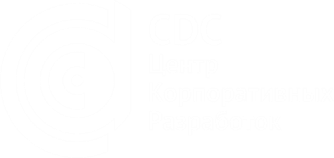 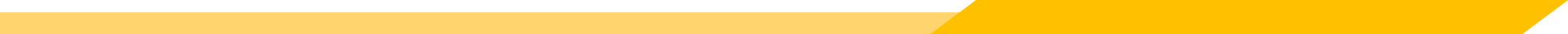 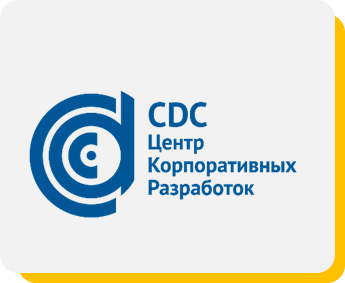 Архитектура платформы
Мобильная часть 
платформы
Серверная часть 
платформы
2
3
4
1
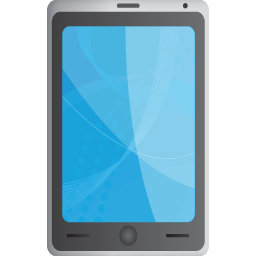 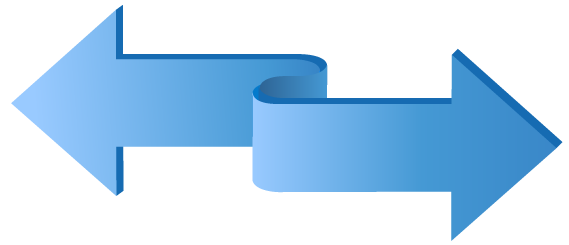 ОПТИМУМ 
База данных
КИС
Определения изменившихся данных (синхронизация данных с КИС)
Фильтрация и обработка данных из КИС
Безопасность, аутентификация, логгирование деятельности мобильного персонала
Определение необходимых данных для передачи и приема с мобильного устройства
Установка связи и синхронизация данных с мобильными устройствами
Безопасность, аутентификация, логгирование
Установка связи и синхронизация данных с сервером
Хранение и доступ к данным (база данных мобильного устройства)
Определение изменившихся данных (синхронизация данных с КИС)
Настройка расписаний, пользователей, объектов приема-передачи, групп синхронизации, направления потоков данных, настройка и обработка приоритетов и конфликтов (изменения одинаковых данных на КИС и мобильном устройстве
Безопасность, аутентификация, логгирование
Установка связи и синхронизация данных с сервером
Определение необходимых данных для передачи и приема с мобильного устройства
Доступ к данным на мобильном устройстве
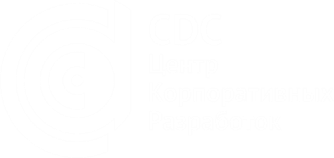 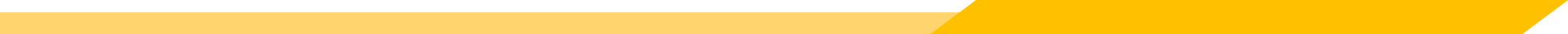 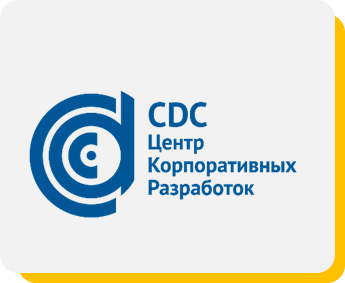 Используя платформу, вы экономите силы и средства!
Разработка мобильного приложения собственными силами требует больших трудозатрат, чем разработка на базе технологической платформы ОПТИМУМ. Чем выше трудозатраты, тем выше стоимость разработки приложения в целом.
На разработку несложного мобильного приложения на базе платформы уйдет порядка пяти дней, в то время как разработка «с нуля» займет не меньше двадцати-двадцати пяти. Вы легко можете посчитать собственную экономию!

     Используя готовую платформу ОПТИМУМ, вы также избегаете ряд рисков, что позволяет вам:
точно спрогнозировать дату выпуска приложения;
быть уверенными в стабильности работы мобильного приложения;
легко масштабировать решение в случае необходимости.
Системные задачи: определения изменившихся данных, фильтрации и обработки данных, установки связи и синхронизации данных с сервером, прочие.
Тестирование
Разработка мобильной части
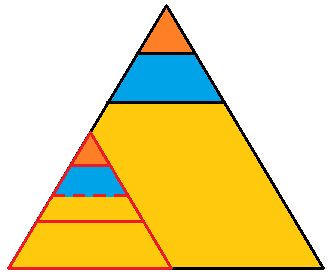 Самостоя-
Тельная
разработка
Трудозатраты:
ОПТИМУМ
25
дней
ОПТИМУМ
5 дней
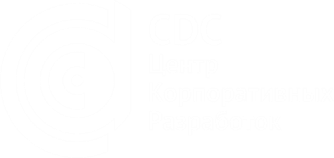 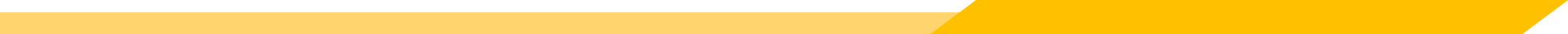 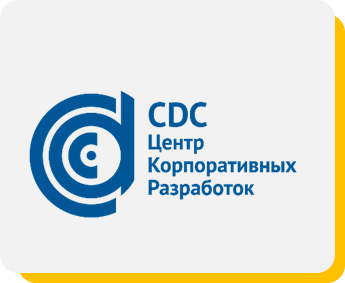 Что дает SDK ОПТИМУМ?
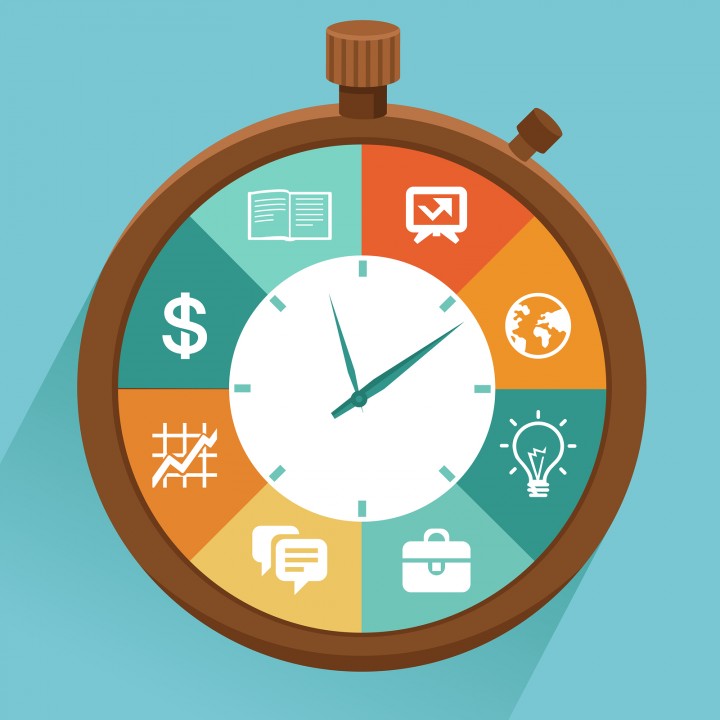 Сокращение времени на разработку мобильного приложения в 2-5 раз;

Снижение трудозатрат на разработку мобильных приложений на 20-80% за счет того, что технологическая платформа ОПТИМУМ берет на себя бóльшую часть задач, которые необходимо выполнять программному комплексу, автоматизирующему тот или иной бизнес-процесс.

Гарантированная работа созданных приложений независимо от количества подключаемых пользователей.

Снижение трудозатрат конечного пользователя как минимум в 2 раза за счет полноценной работы в off-line режиме, поддерживаемом мобильным приложением.

Снижение расходов на техническую поддержку примерно на 30%, так как для этого достаточно внутренних трудозатрат отдела разработки, участвовавшего в создании приложения, и не требует высокого уровня квалификации сотрудников.
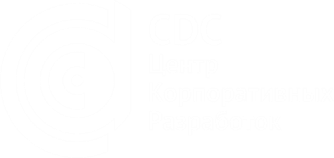 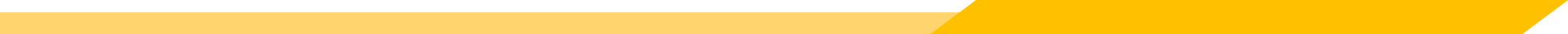 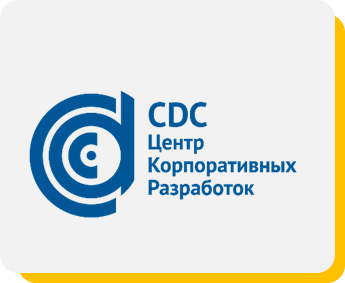 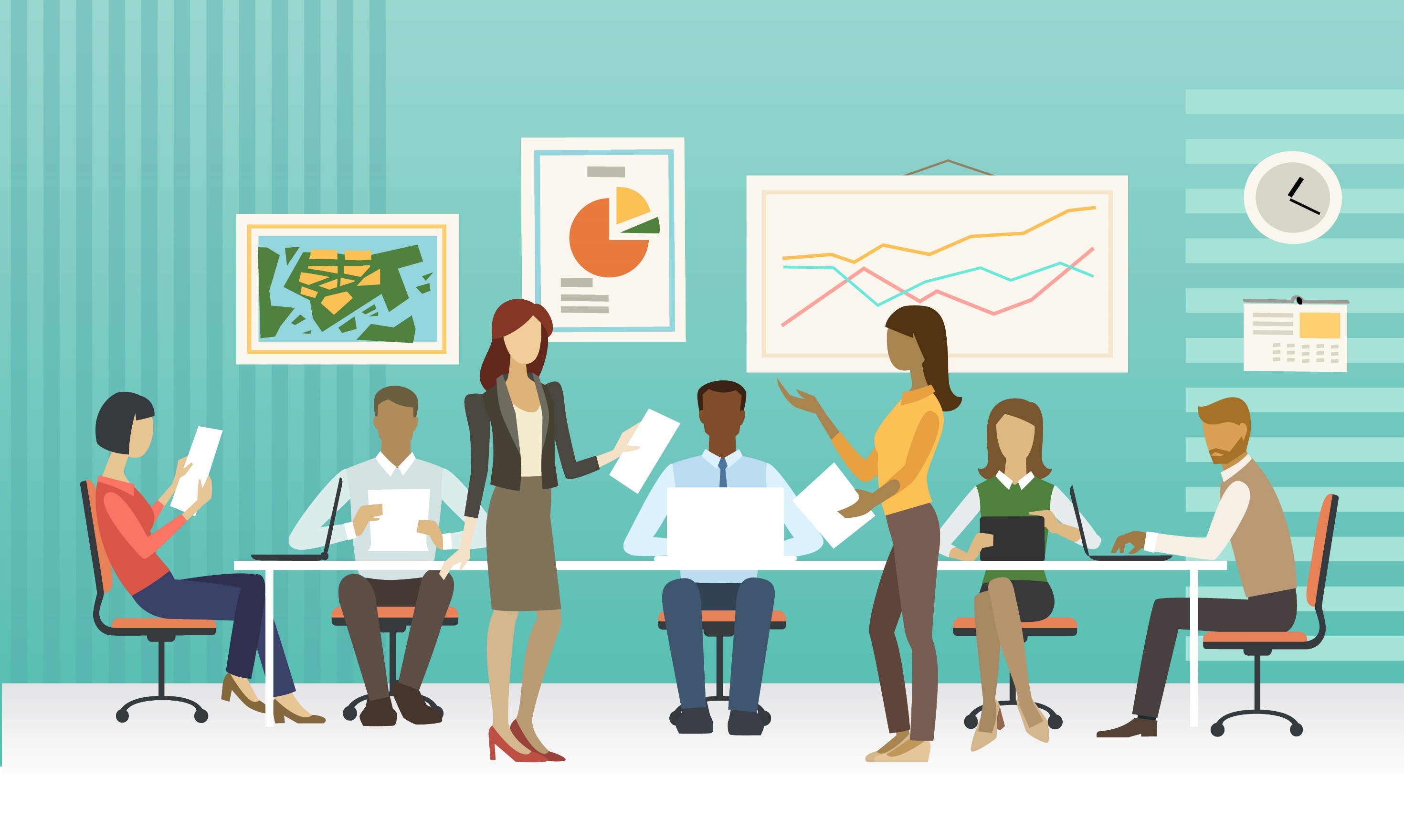 Аз-зари Хусейн Мухамедович
Президент / Председатель Совета Директоров ГК CDC
8(495) 956-13-25 / 8(495) 956-13-50 
az@cdc.ru
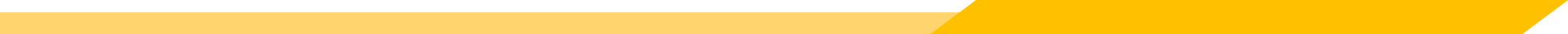